Know where you live
Skills to get to know 20 common tree species
… and then some
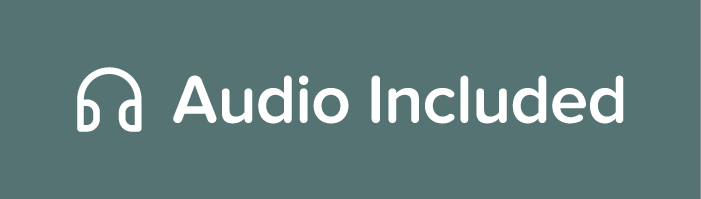 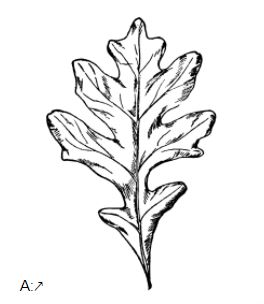 A:
Basic structure
Leaf is compound - - - - - - - - - -  Hickory
Leaf is simple  - - - - - - - - - - - - - go to 2
Edge
Edge is lobed  - - - - - - - - - - - - - go to 3
Edge is entire  - - - - - - - - - - - - - go to 4
Veins
Palmate veins  - - - - - - - - - - - - - Maple
Pinnate veins - - - - - - - - - - - - - - Oak
Margin
Margin is smooth  - - - - - - - - - - - a whole branch of those maddeningly oval leaves = MOL
(maybe an Osage Orange or just some generic leaves that an artist drew without really knowing)
Margin is wavy  - - - - - - - - - - - -  go to 5
Shape
Fan shaped, including the veins - - - Gingko
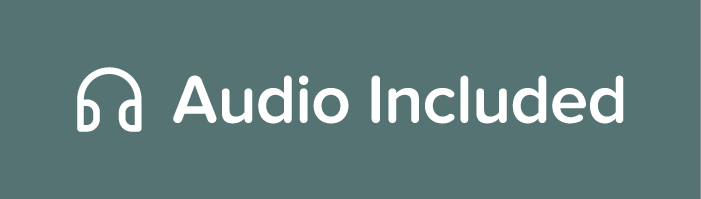 B:
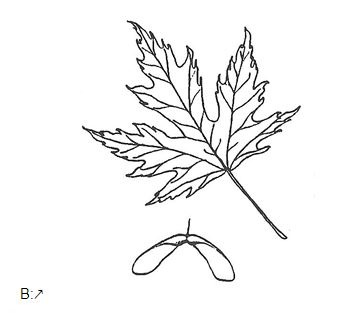 Basic structure
Leaf is compound - - - - - - - - - -  Hickory
Leaf is simple  - - - - - - - - - - - - - go to 2
Edge
Edge is lobed  - - - - - - - - - - - - - go to 3
Edge is entire  - - - - - - - - - - - - - go to 4
Veins
Palmate veins  - - - - - - - - - - - - - Maple
Pinnate veins - - - - - - - - - - - - - - Oak
Margin
Margin is smooth  - - - - - - - - - - - a whole branch of those maddeningly oval leaves = MOL
(maybe an Osage Orange or just some generic leaves that an artist drew without really knowing)
Margin is wavy  - - - - - - - - - - - -  go to 5
Shape
Fan shaped, including the veins - - - Gingko
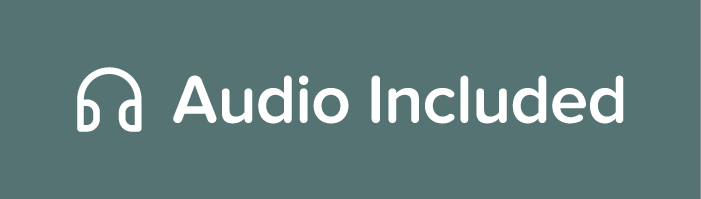 C:
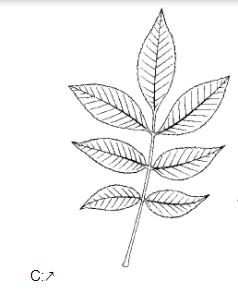 Basic structure
Leaf is compound - - - - - - - - - -  Hickory
Leaf is simple  - - - - - - - - - - - - - go to 2
Edge
Edge is lobed  - - - - - - - - - - - - - go to 3
Edge is entire  - - - - - - - - - - - - - go to 4
Veins
Palmate veins  - - - - - - - - - - - - - Maple
Pinnate veins - - - - - - - - - - - - - - Oak
Margin
Margin is smooth  - - - - - - - - - - - a whole branch of those maddeningly oval leaves = MOL
(maybe an Osage Orange or just some generic leaves that an artist drew without really knowing)
Margin is wavy  - - - - - - - - - - - -  go to 5
Shape
Fan shaped, including the veins - - - Gingko
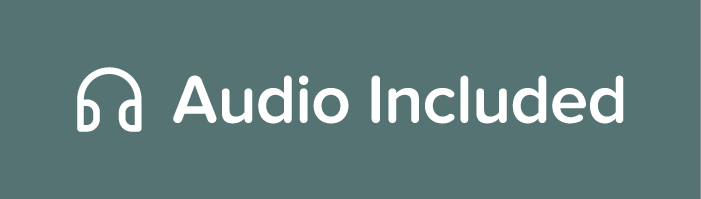 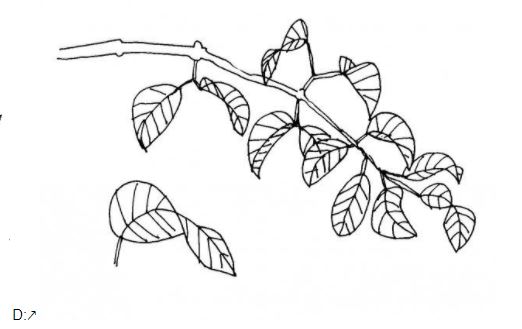 D:
Basic structure
Leaf is compound - - - - - - - - - -  Hickory
Leaf is simple  - - - - - - - - - - - - - go to 2
Edge
Edge is lobed  - - - - - - - - - - - - - go to 3
Edge is entire  - - - - - - - - - - - - - go to 4
Veins
Palmate veins  - - - - - - - - - - - - - Maple
Pinnate veins - - - - - - - - - - - - - - Oak
Margin
Margin is smooth  - - - - - - - - - - - a whole branch of those maddeningly oval leaves = MOL
(maybe an Osage Orange or just some generic leaves that an artist drew without really knowing)
Margin is wavy  - - - - - - - - - - - -  go to 5
Shape
Fan shaped, including the veins - - - Gingko
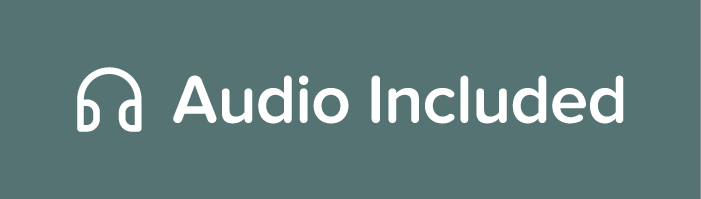 E:
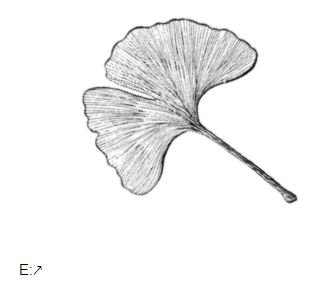 Basic structure
Leaf is compound - - - - - - - - - -  Hickory
Leaf is simple  - - - - - - - - - - - - - go to 2
Edge
Edge is lobed  - - - - - - - - - - - - - go to 3
Edge is entire  - - - - - - - - - - - - - go to 4
Veins
Palmate veins  - - - - - - - - - - - - - Maple
Pinnate veins - - - - - - - - - - - - - - Oak
Margin
Margin is smooth  - - - - - - - - - - - a whole branch of those maddeningly oval leaves = MOL
(maybe an Osage Orange or just some generic leaves that an artist drew without really knowing)
Margin is wavy  - - - - - - - - - - - -  go to 5
Shape
Fan shaped, including the veins - - - Gingko
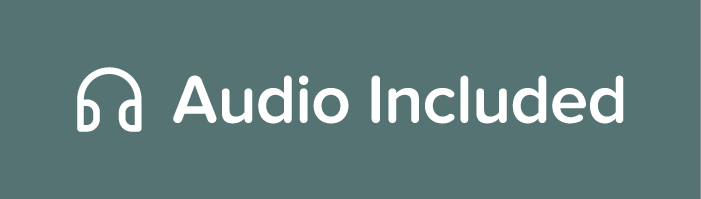 Vein patterns
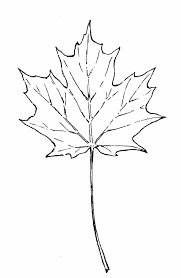 Pinnate (most)
Palmate
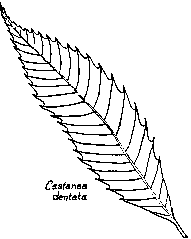 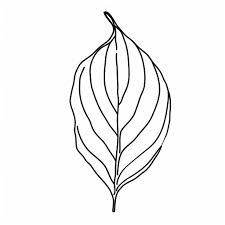 Parallel … super uncommon among trees
like the vanes of a feather.
7
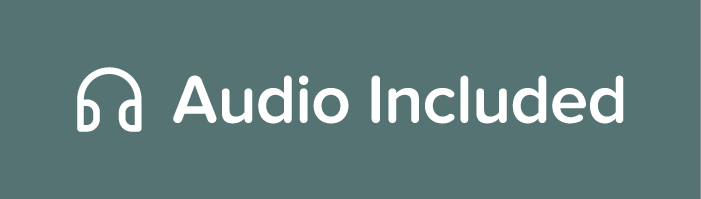 Truly distinctive features that leave no doubt about the ID
Aspen - Won’t spin
They have a flattened petiole, which catches the wind like the blades of a wind chime.
Oh, and weakly veined
Sandpaper texture = Elm
Also, asymmetrical base …
aka diagonal across the petiole
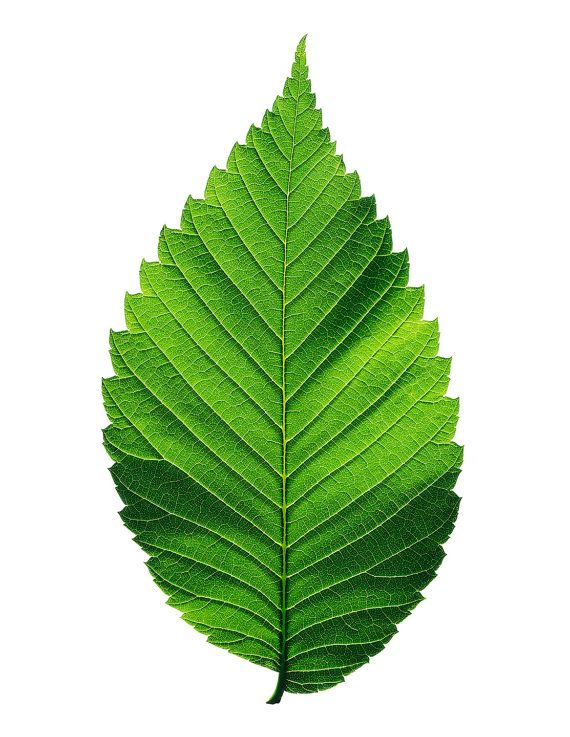 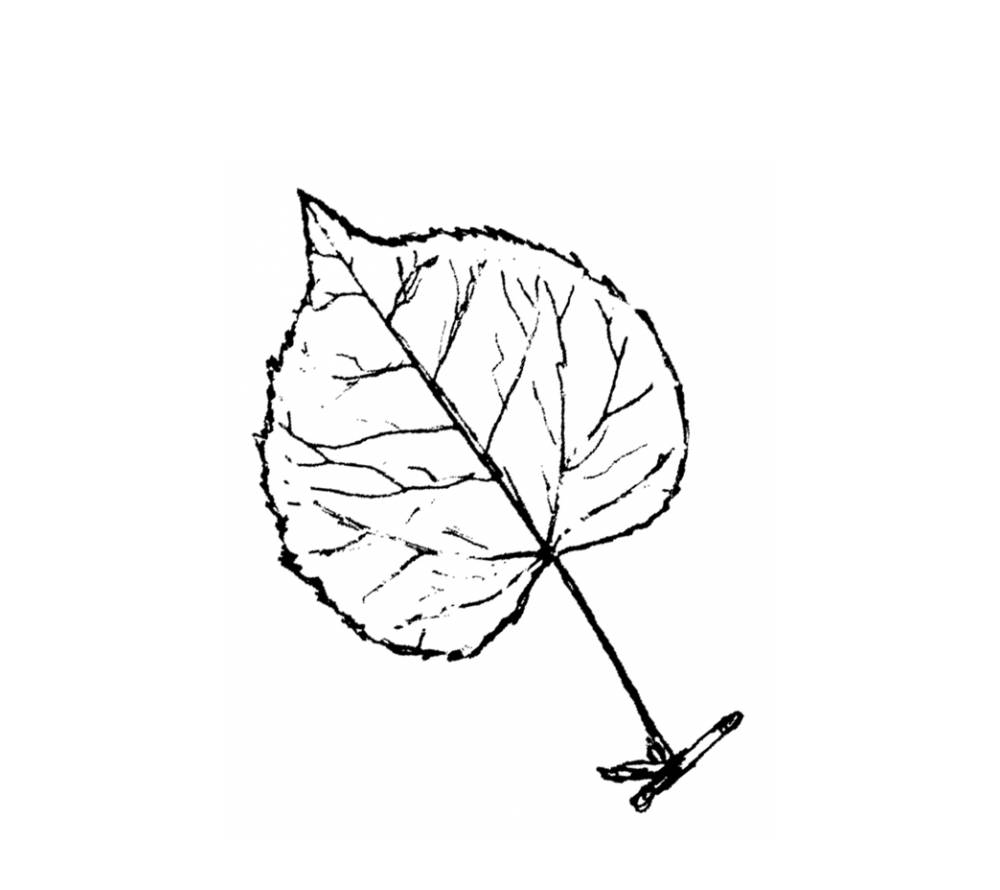 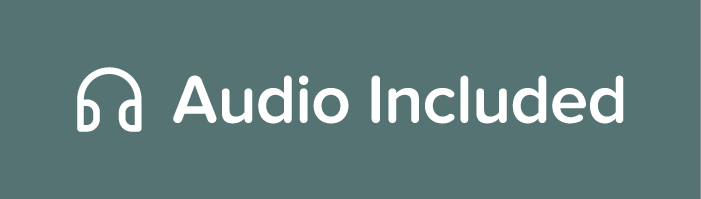 Asymmetrical across the base of the petiole? ...
Witchhazel … they’re blooming right now, too!
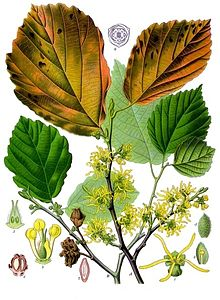 Or the leaf of a tree that had a hard time growing … truly, you need to look at several leaves on each tree to know which is “classic” or that represents the general shape of most leaves that you’d find on that tree
More distinctive
Another asymmetrical base?  
 = Basswood (aka Linden)
(note, the edge is toothed)
Acorns?  = Oak



Wings (samara) = Maple
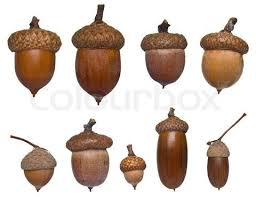 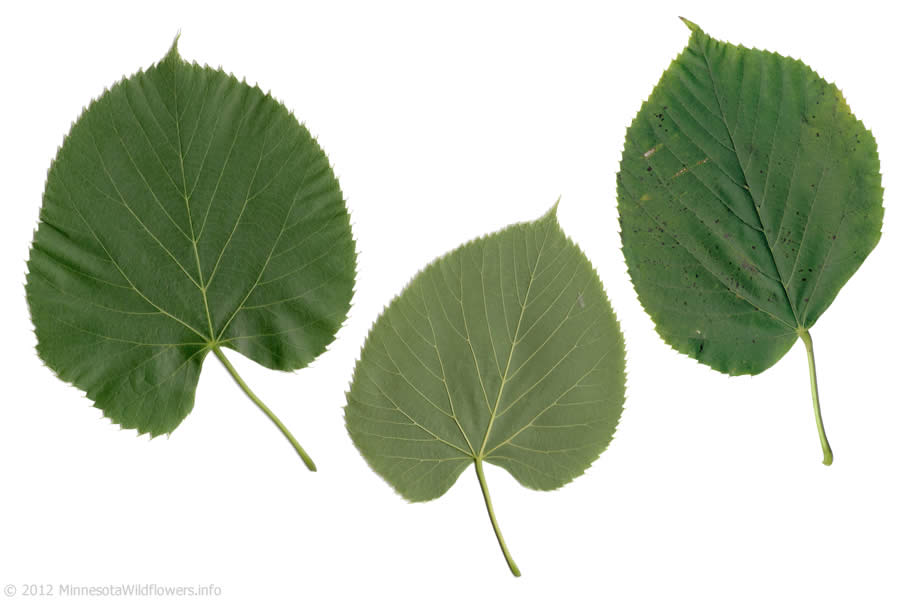 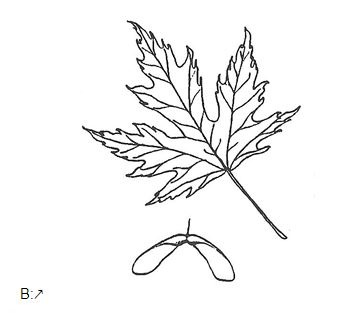 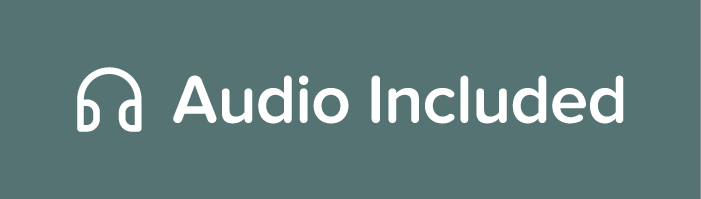 Hawthorne have thorns … so do Black Locust
Distinctive shapes
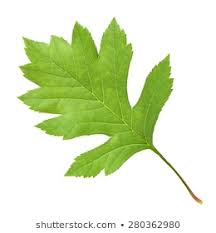 Redbud is heart-shaped, but
No teeth and symmetrical
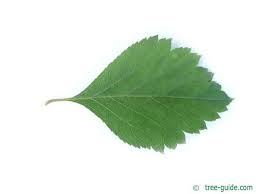 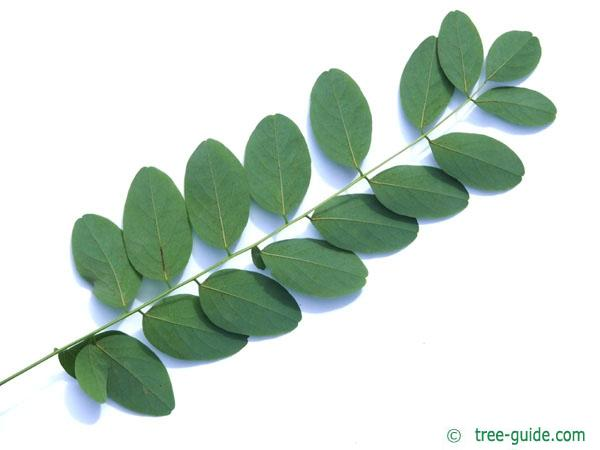 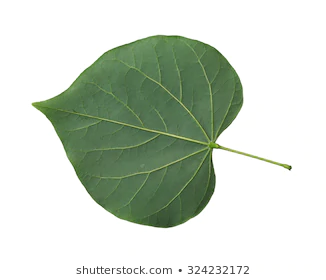 Oooh, and Black Locust has tons of small oval leaflets,
btw, Honey Locust has many times more tiny long leaflets
Speaking of distinctive ...
How about Sassafras?!
Ghost, Mitten, or MOL!!
Honey Locust - it’s bipinnate -  a twice-cut compound leaf
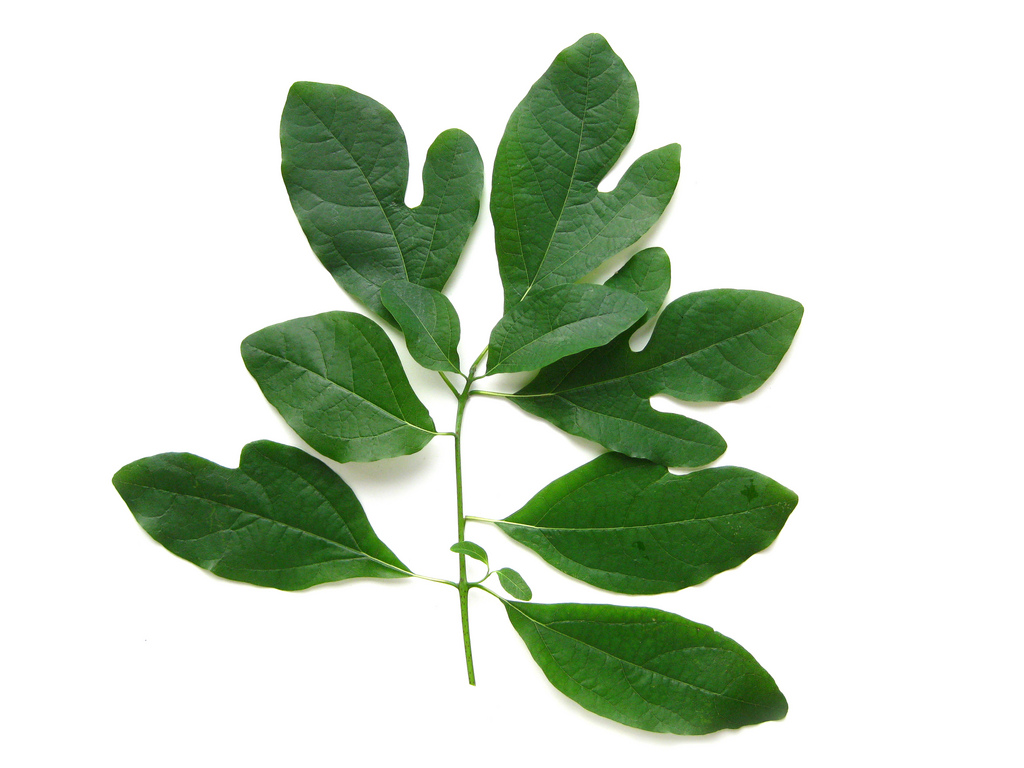 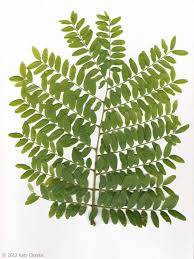 Even more distinctive - this one has opposite branching
All you really need is to spot that fruit!
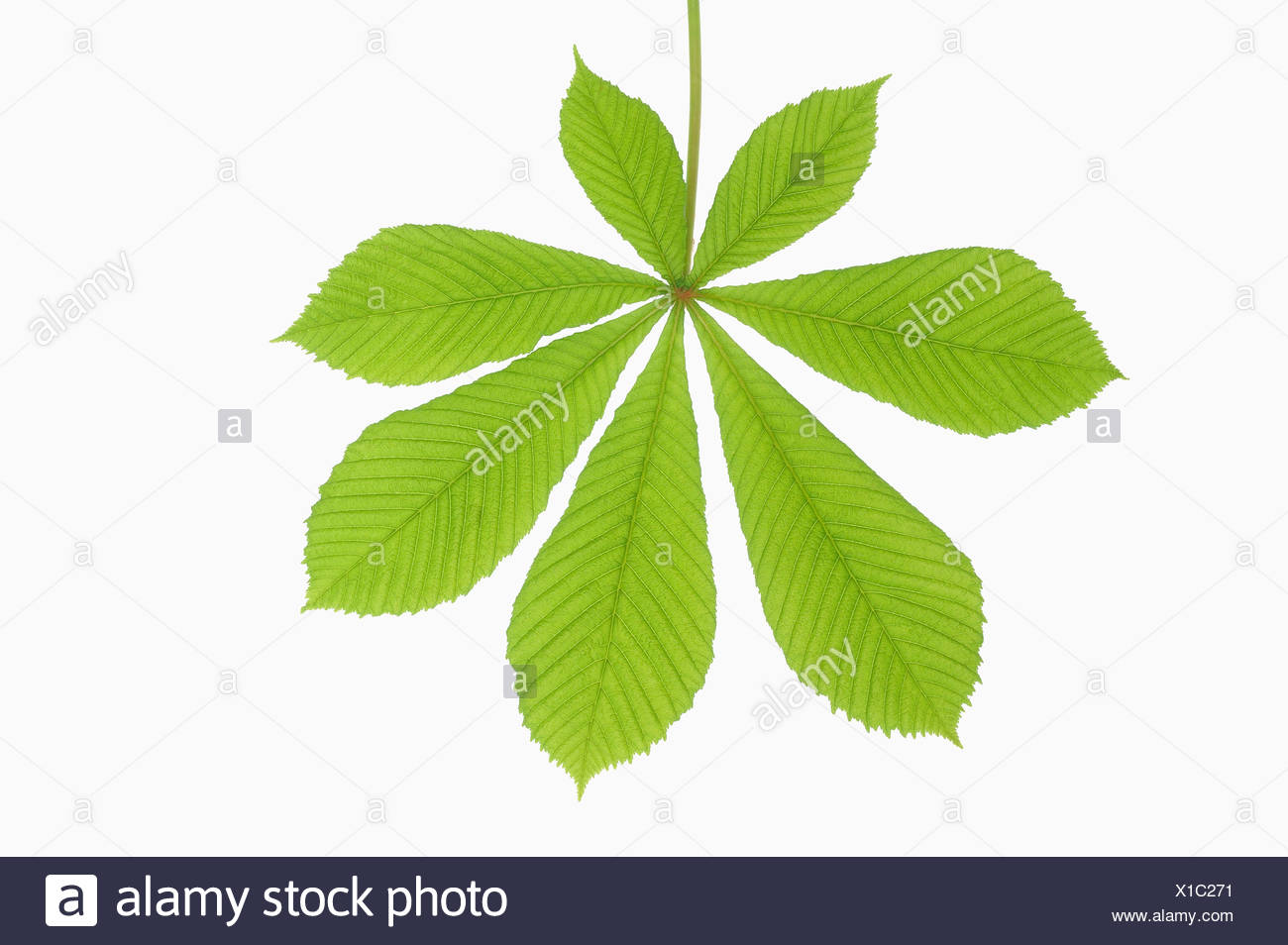 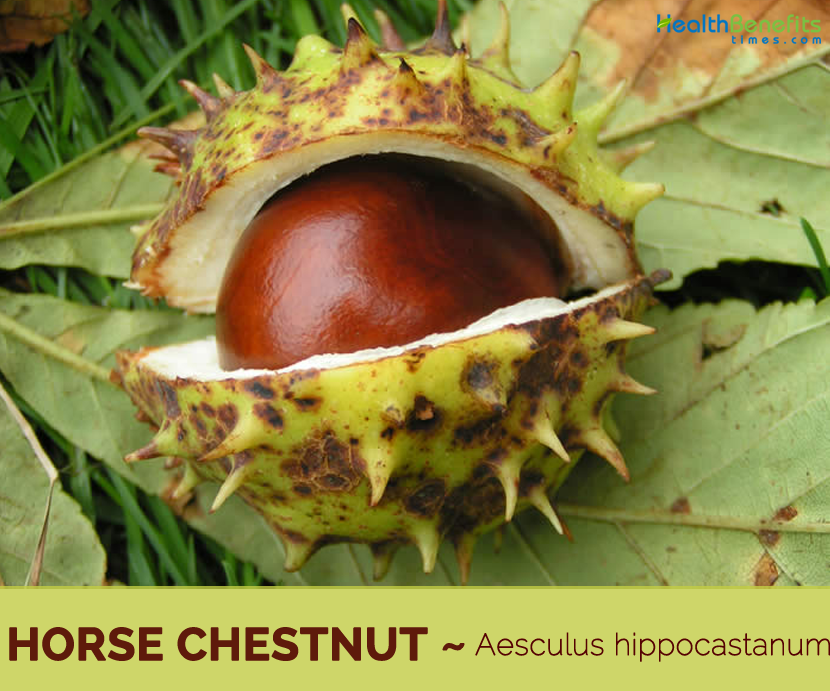 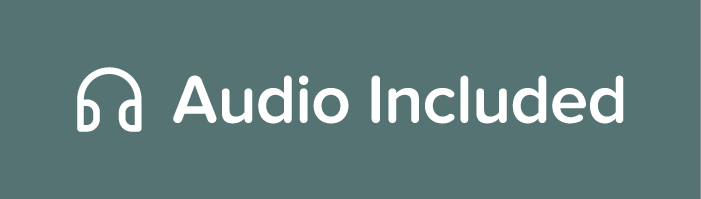 Red Maple, 	Striped Maple, 	Mountain Maple
common		“goosefoot”			at higher elevations
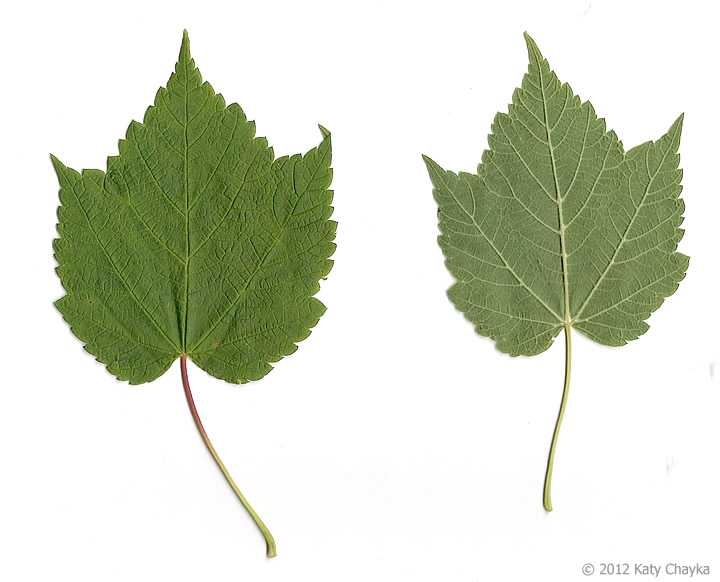 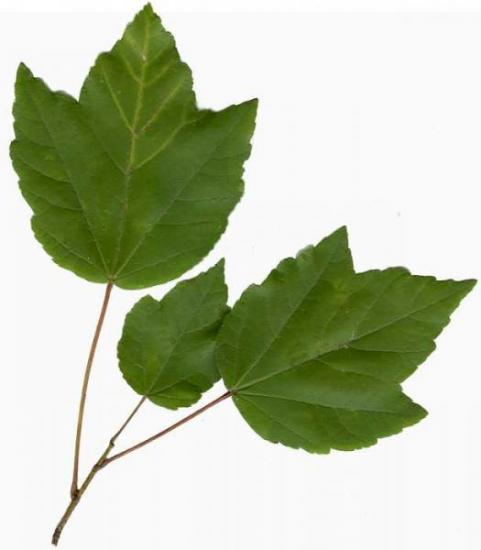 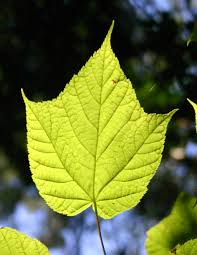 Silver Maple, 	Japanese Maple, 	Freeman Maple
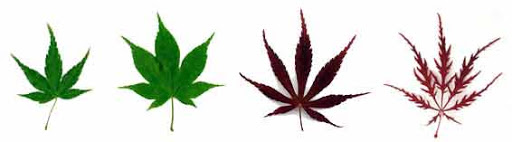 The undersides look silvery when blowing in the wind
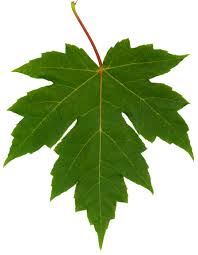 A hybrid cross between Red and Silver Maples
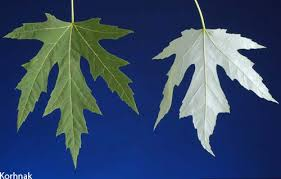 The bark peels on Shagbark Hickory and Paper Birch and a really old Maple
How about the bark?
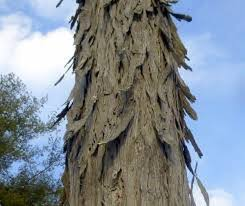 Beech is smooth, so is Striped Maple
                         aka Goosefoot Maple
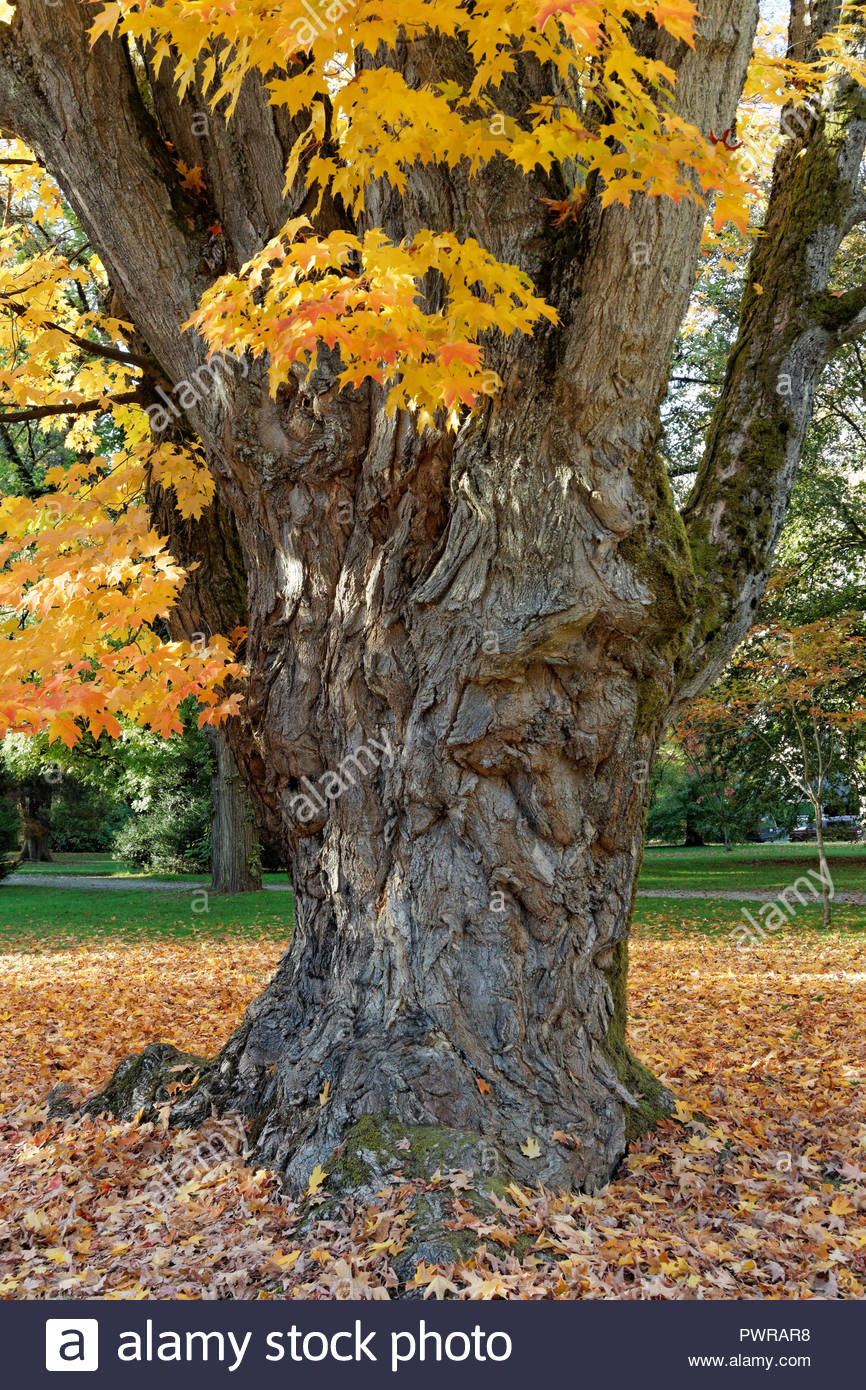 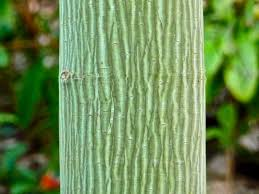 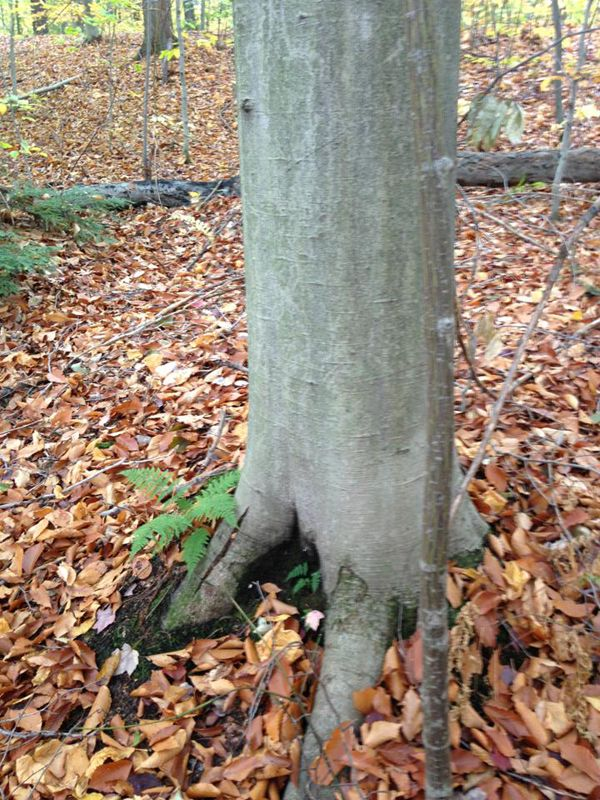 River Birch bark     Musclewood, aka Bluebeech bark
reddish/golden			like an
                                     athlete’s limb
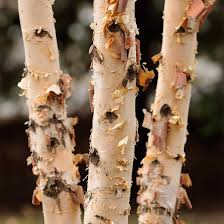 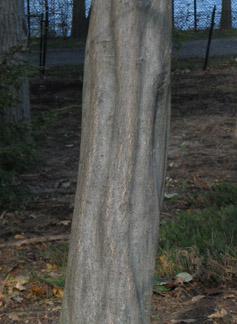 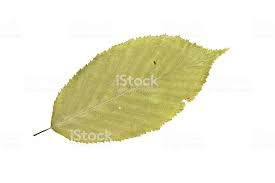 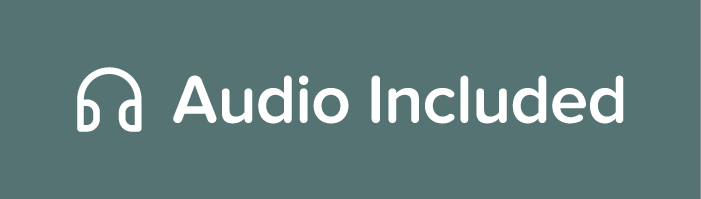 Birch leaves … toothed, with strong veins
Paper Birch



Gray Birch
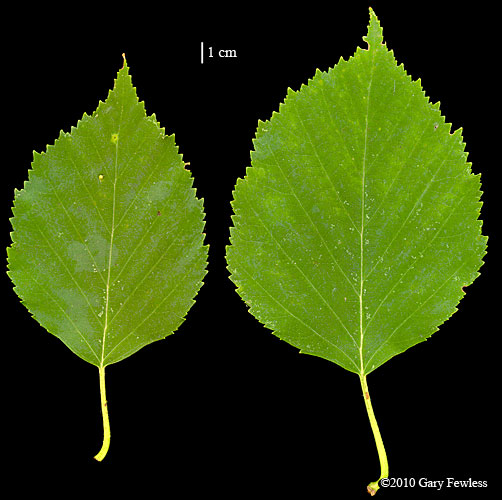 Ooh, and Black and Yellow Birch bark are scratch-&-sniff sensations!  
Does it smell like Wintergreen or Root beer to you?
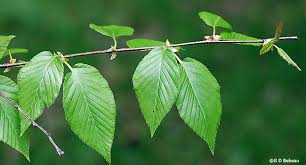 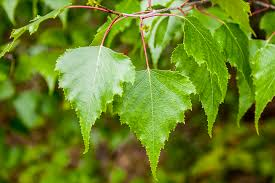 Strongly veined also include 
Oaks and Chestnut and Beech
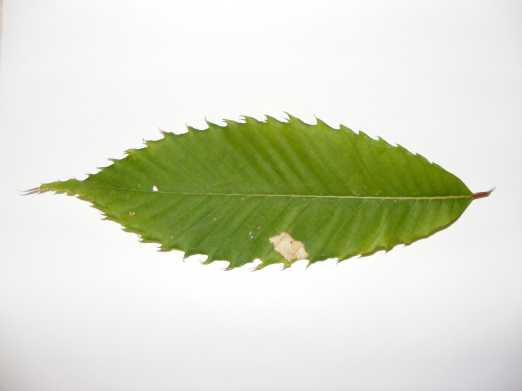 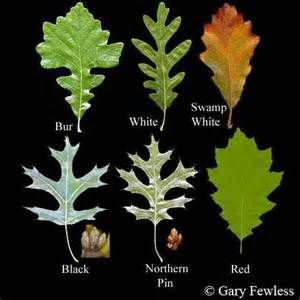 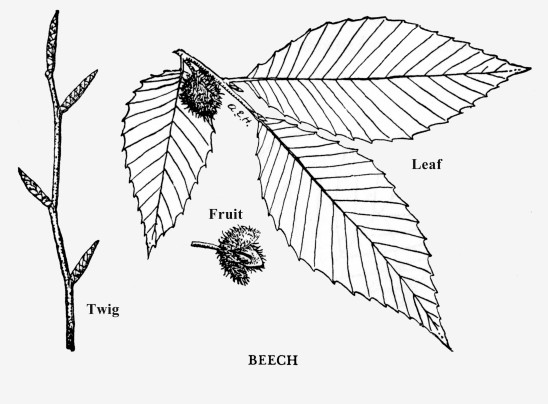 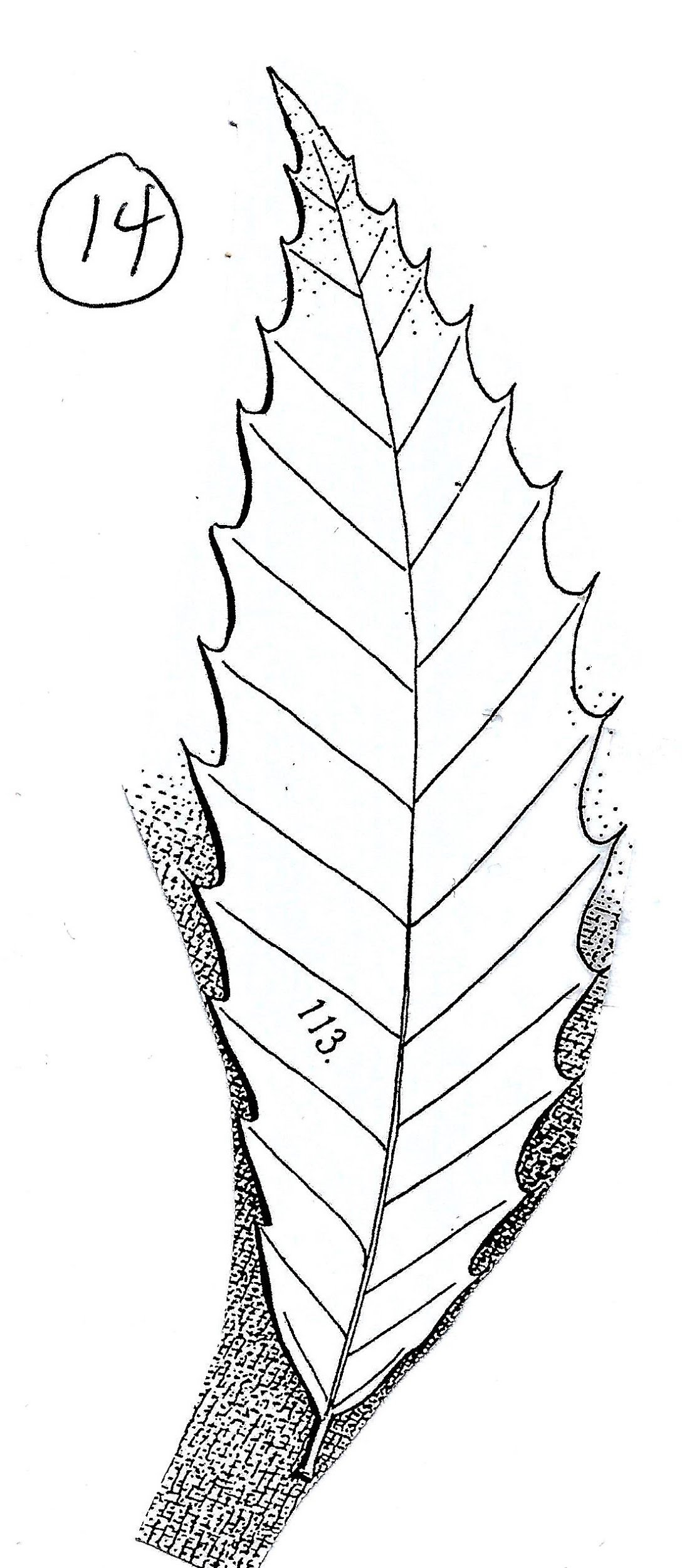 Talk about distinctive … and quite the history, too
Used to be more common than oaks, but an introduced
 fungus kills off the trees, once their trunks reach dbh 4”+



Now we just find
tiny whips
around a dead
snag,
never reaching
more than
15 feet before
they die
The leaf is almost canoe-shaped, a solid 8-12 inches, with a super-short petiole
(round, it spins)
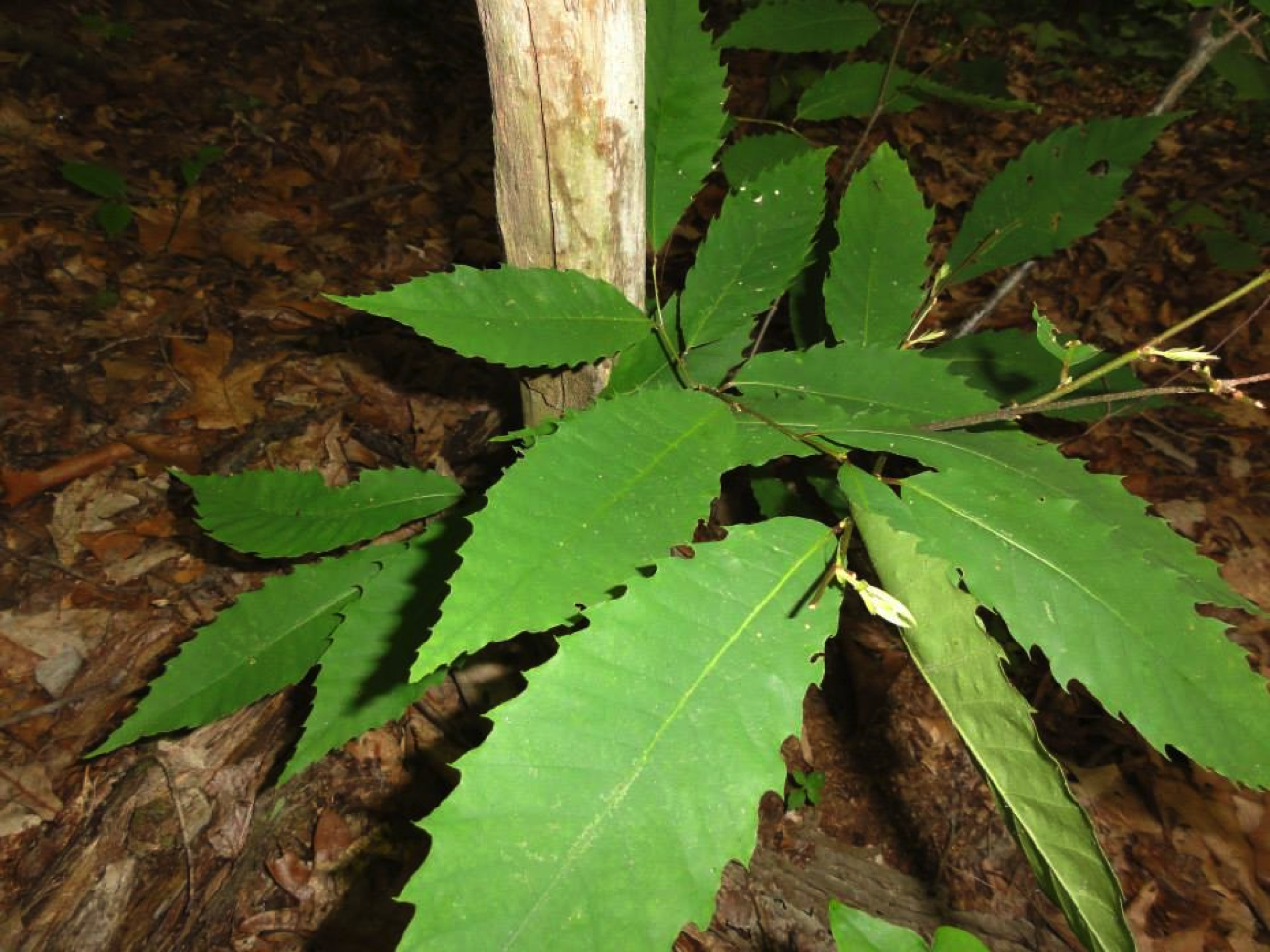 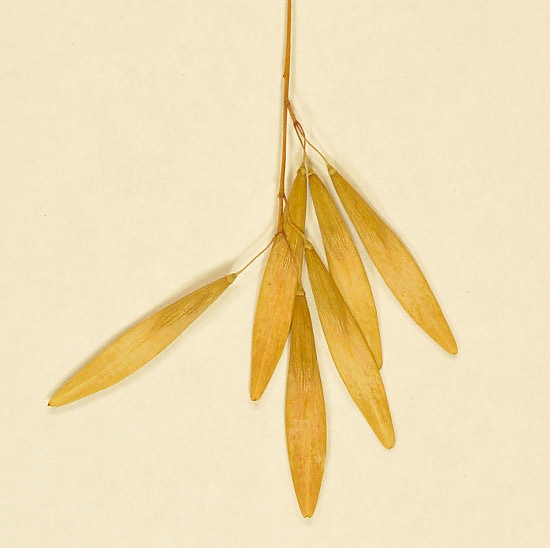 How about fruits?
Little Leaf Linden
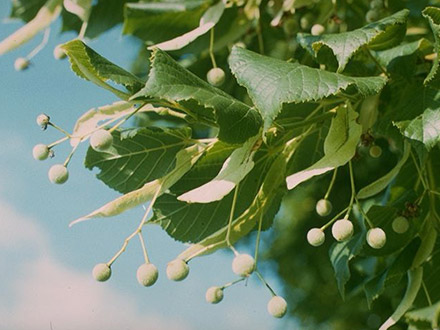 White Ash


Kousa Dogwood
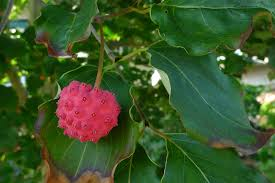 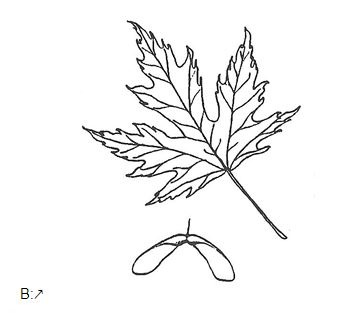 Maple
Black Cherry (native) added bonuses for IDing ...
Oh, and fruit … cherries!
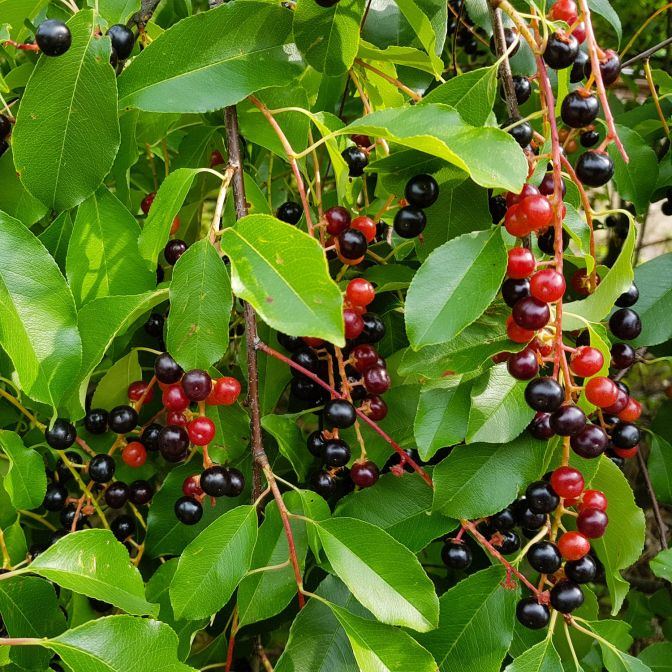 Fuzz, on the underside, along the mid-rib
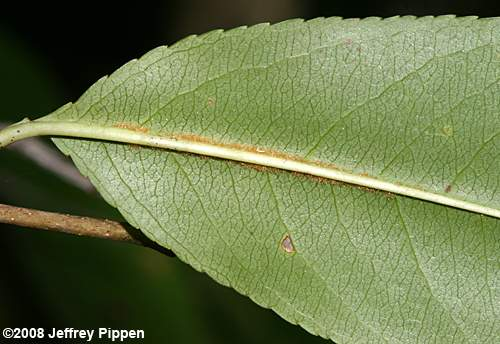 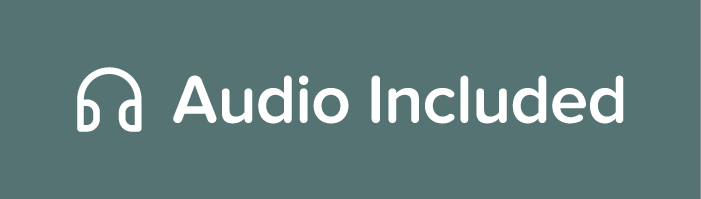 Weakly veined: fruits and other MOL’s
Flip it over to see weakly netted veins, they taper at the tip … classic for a fruit
Apple: lots of tiny teeth, with a tapered tip that twists
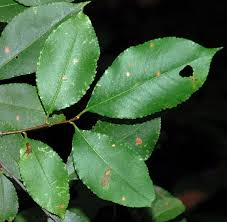 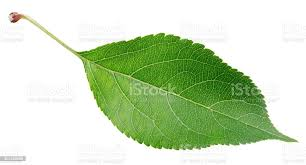 Plum and Pear
More MOL’s
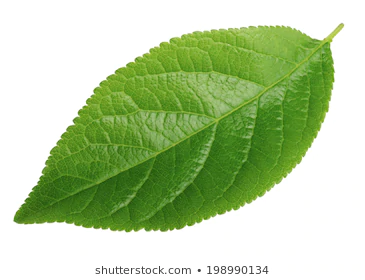 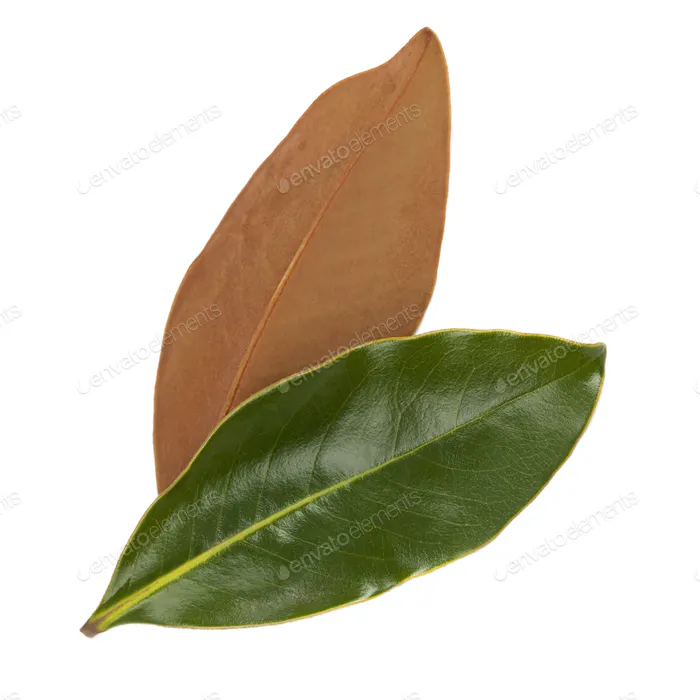 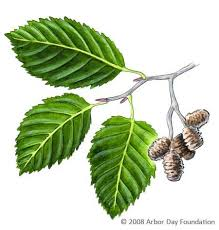 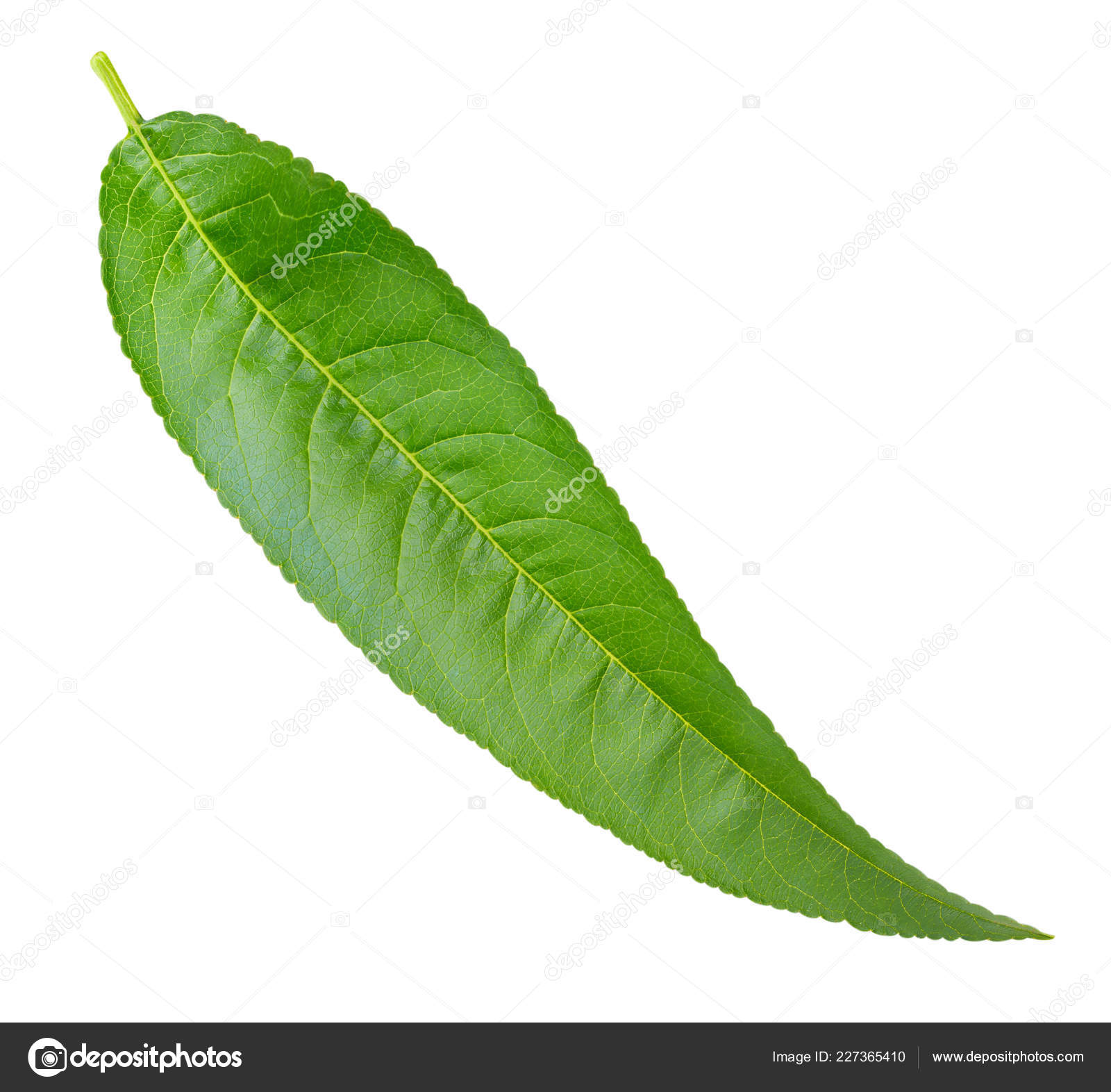 Magnolia - weakly veined, shiny, smooth margin
Alder - strongly veined, distinctive fruit
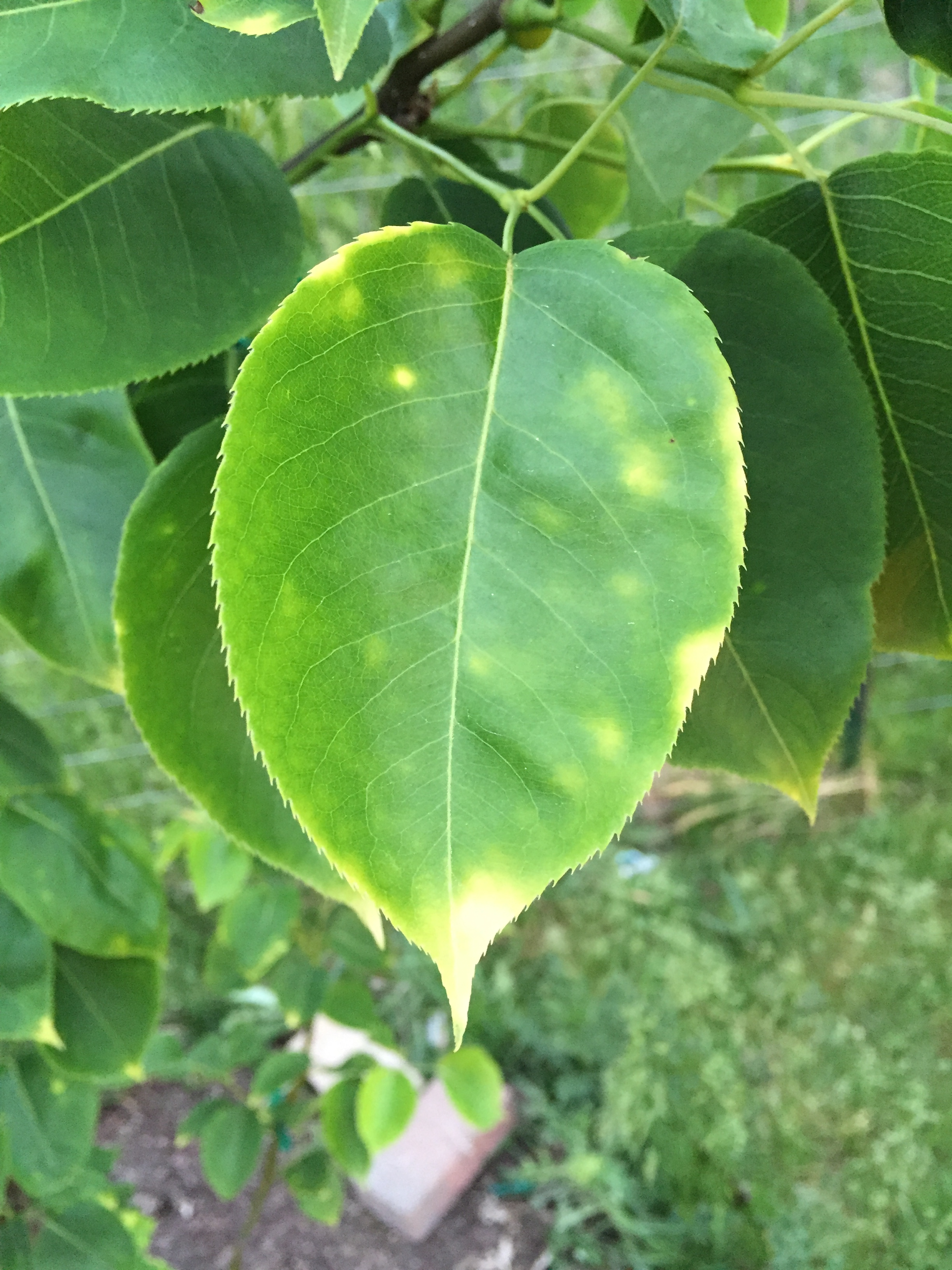 I’ve always called this a pear, Trinity Pear?

Notice that those are not just teeth, but appear to be bristles
Around the other Schools:
CHCS
Black Walnut 
Norway Maples with maroon leaves (looks like Sugar Maple)
Amelanchier
Little Leaf Linden
JBMS
Tuliptree
Japanese Maple
SRE
Honey Locust
Bradford Pear
Chinese Chestnut
Freeman Maple
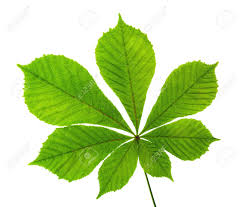 Am. Beech  and Horse Chestnut
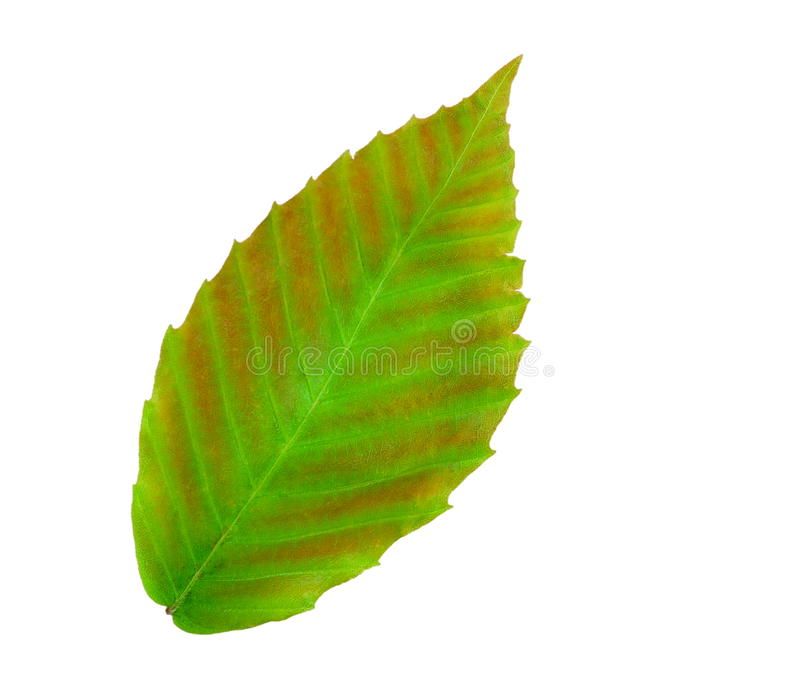 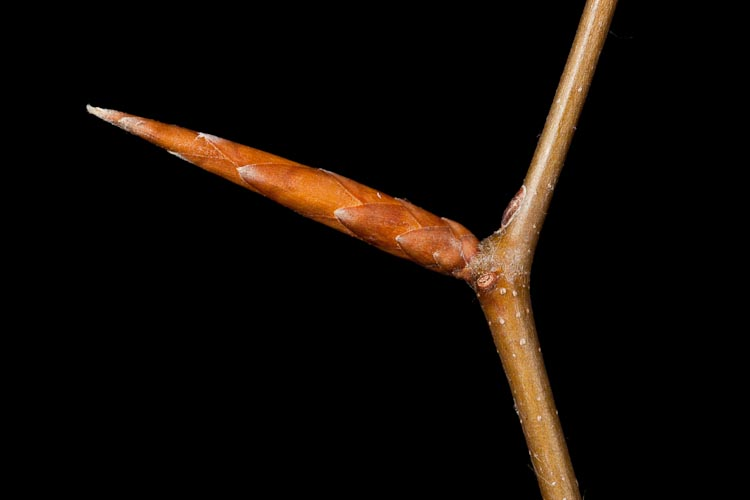 Tuliptree - two different leaf shapes
Tuliptree and Catalpa
Northern Catalpa - no teeth
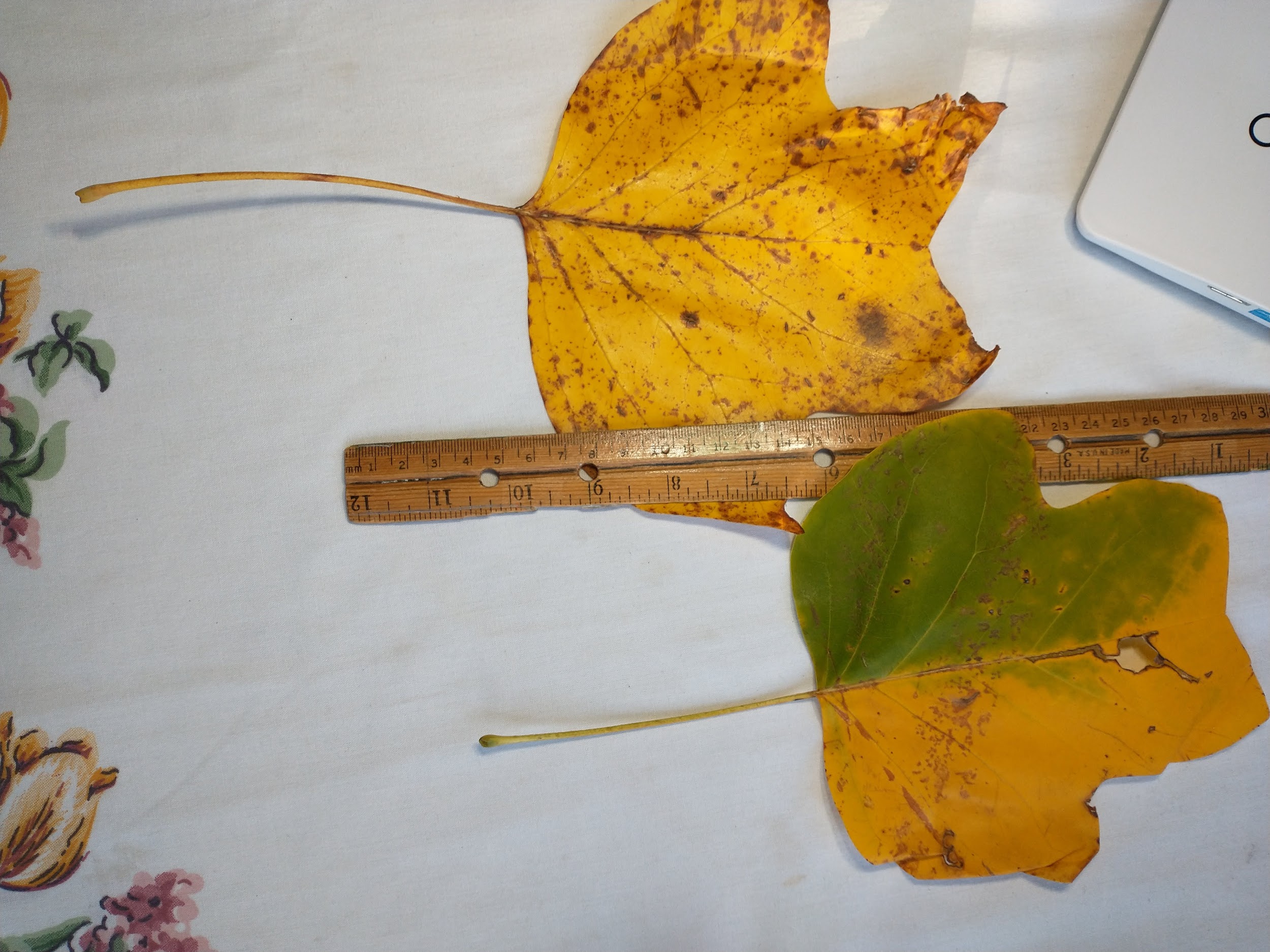 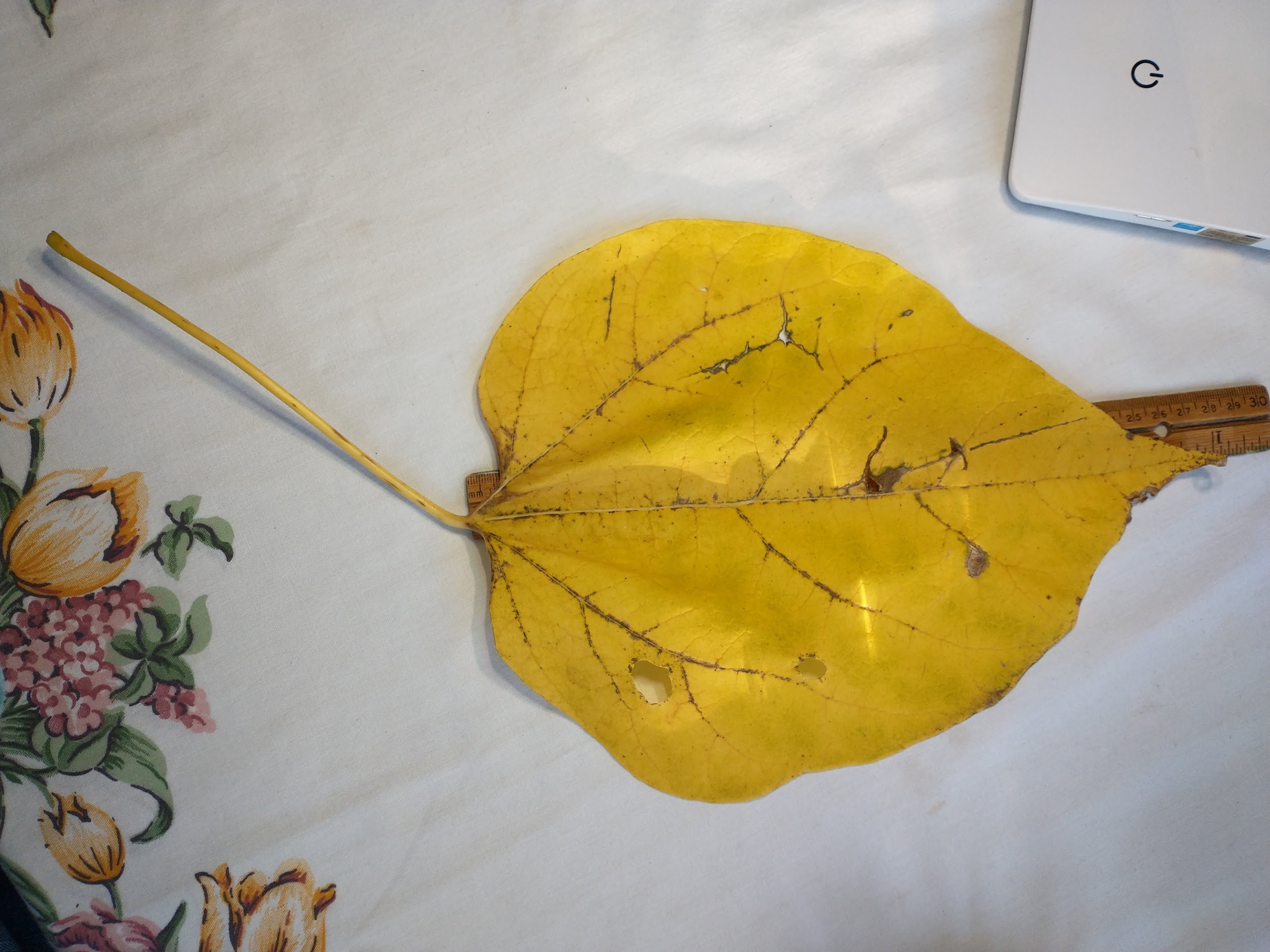 Compare Sugar Maple and Sycamore
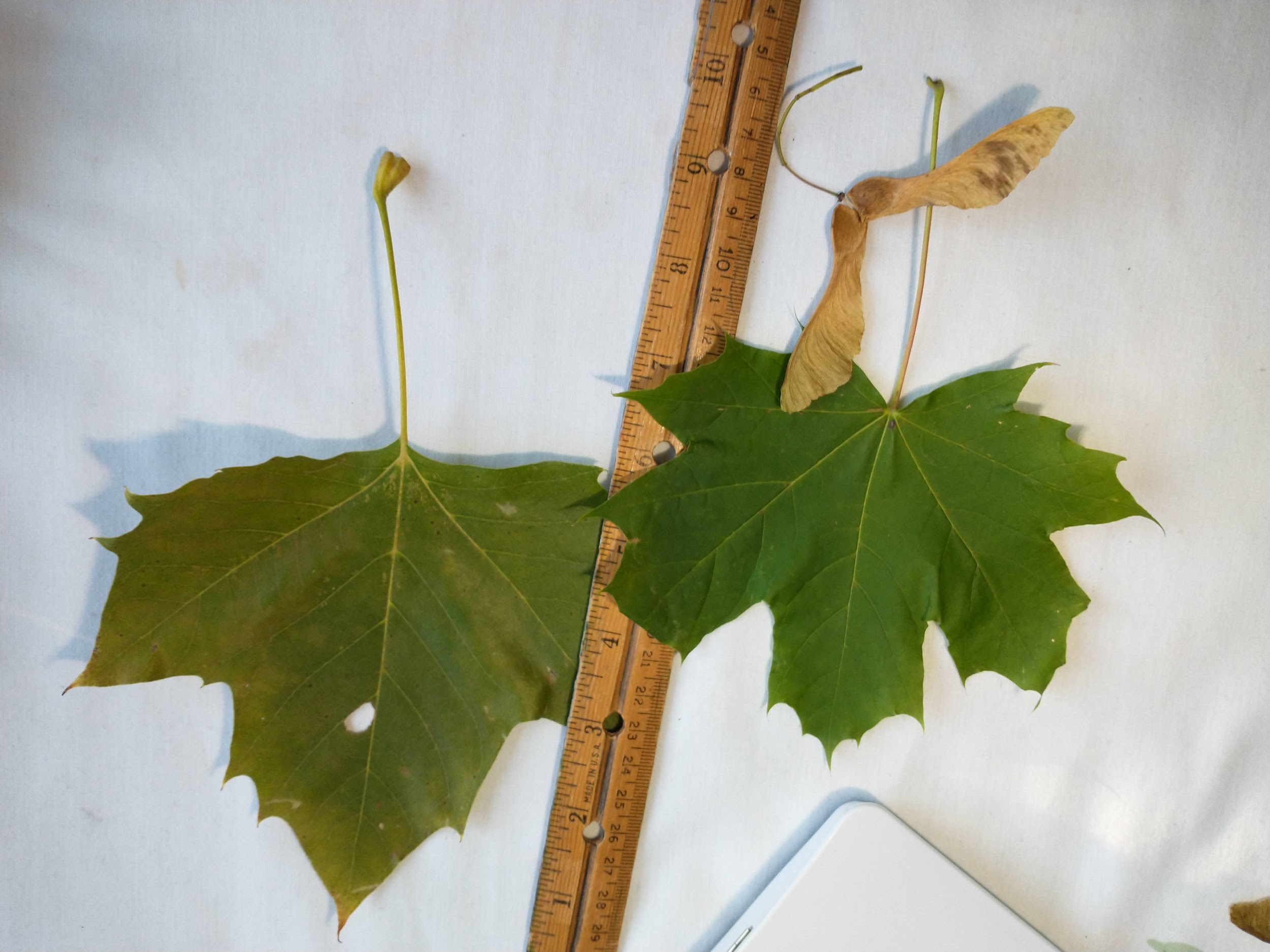 Sycamore
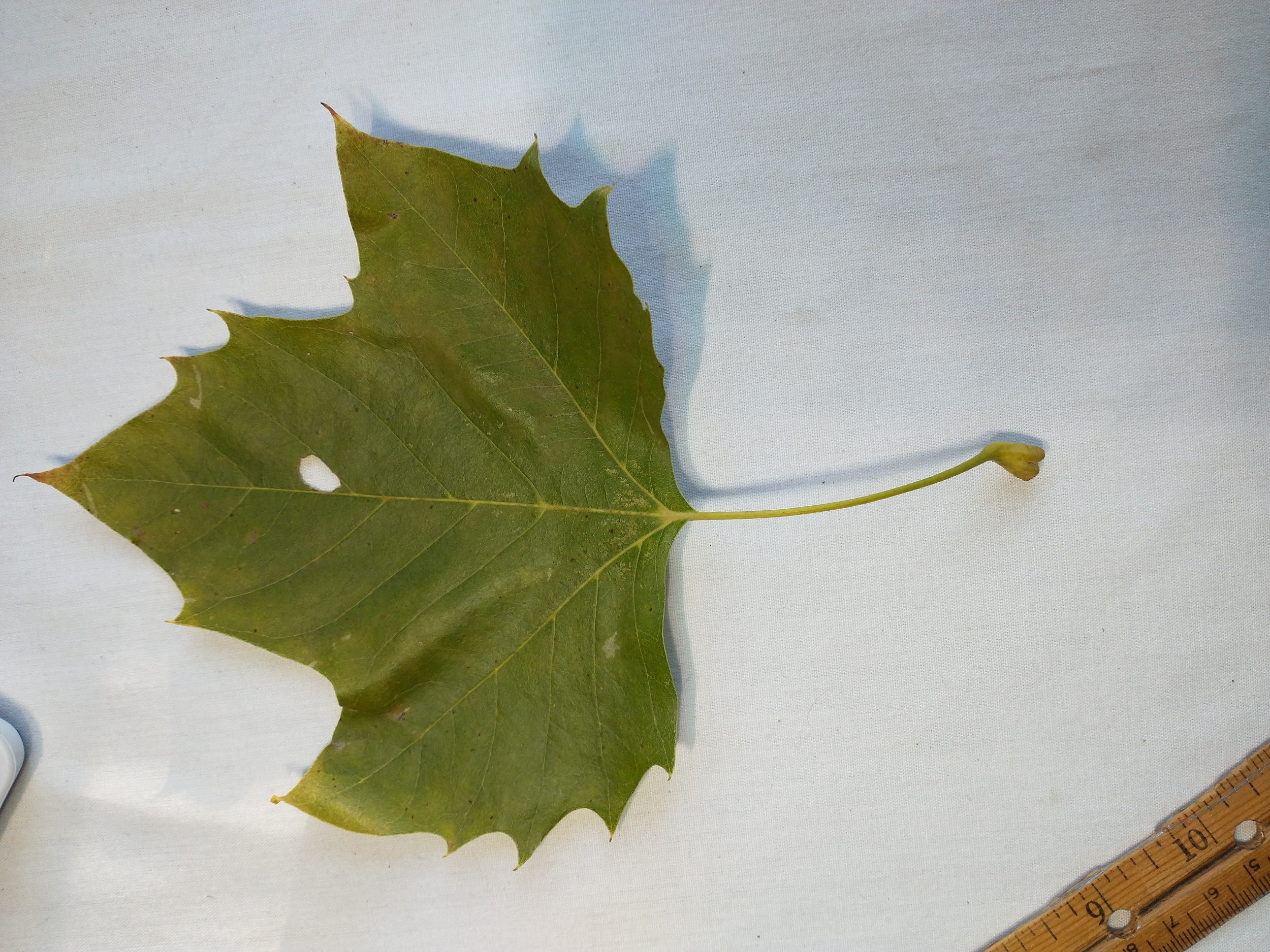 American Beech and European Beech
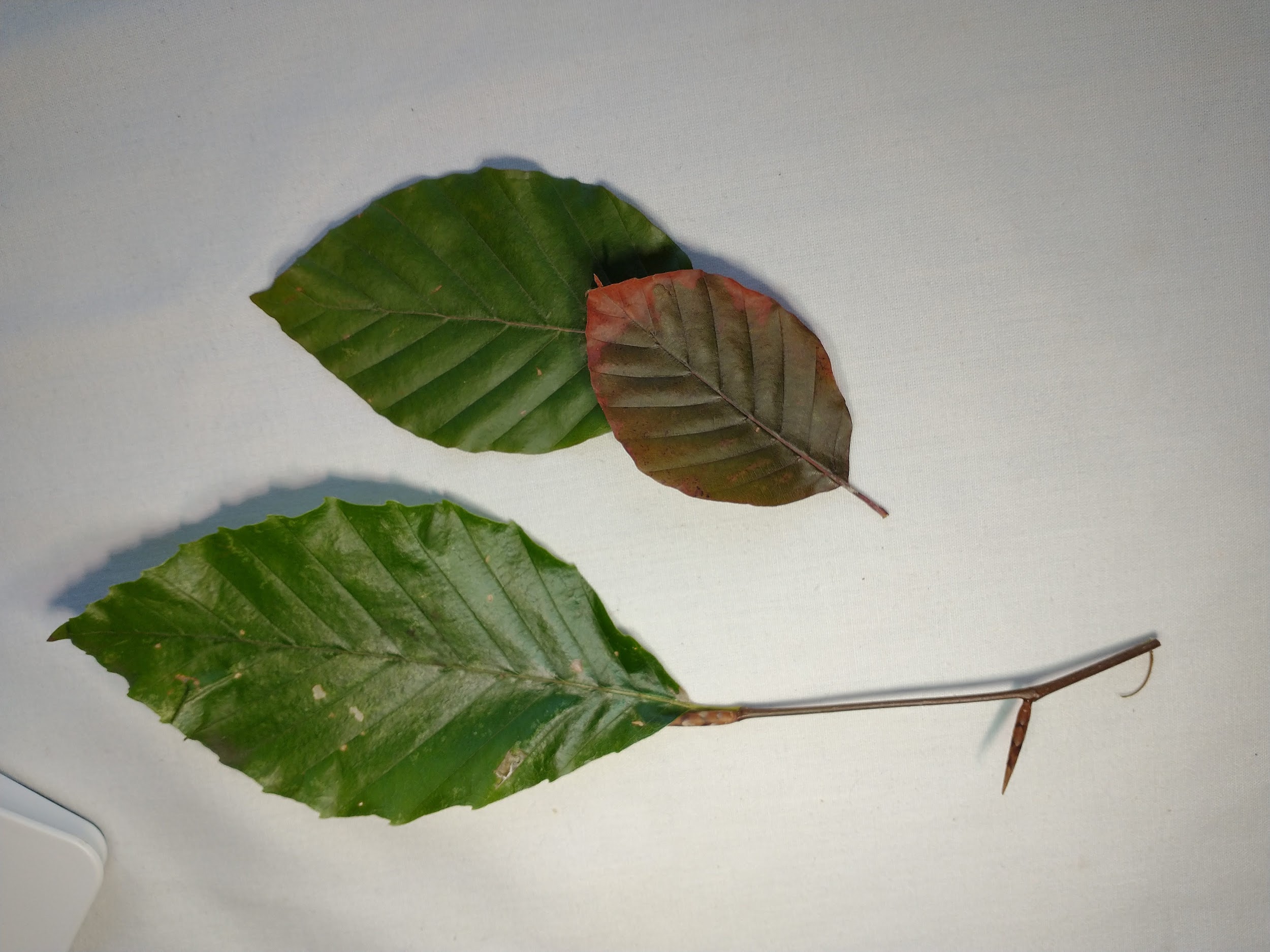 American Beech
Check out the teeth at the end of each vein
Copper Beech
You don’t see a tooth at the end of each vein, and the leaves turn coppery-red in the fall
Still working on the ID of this one
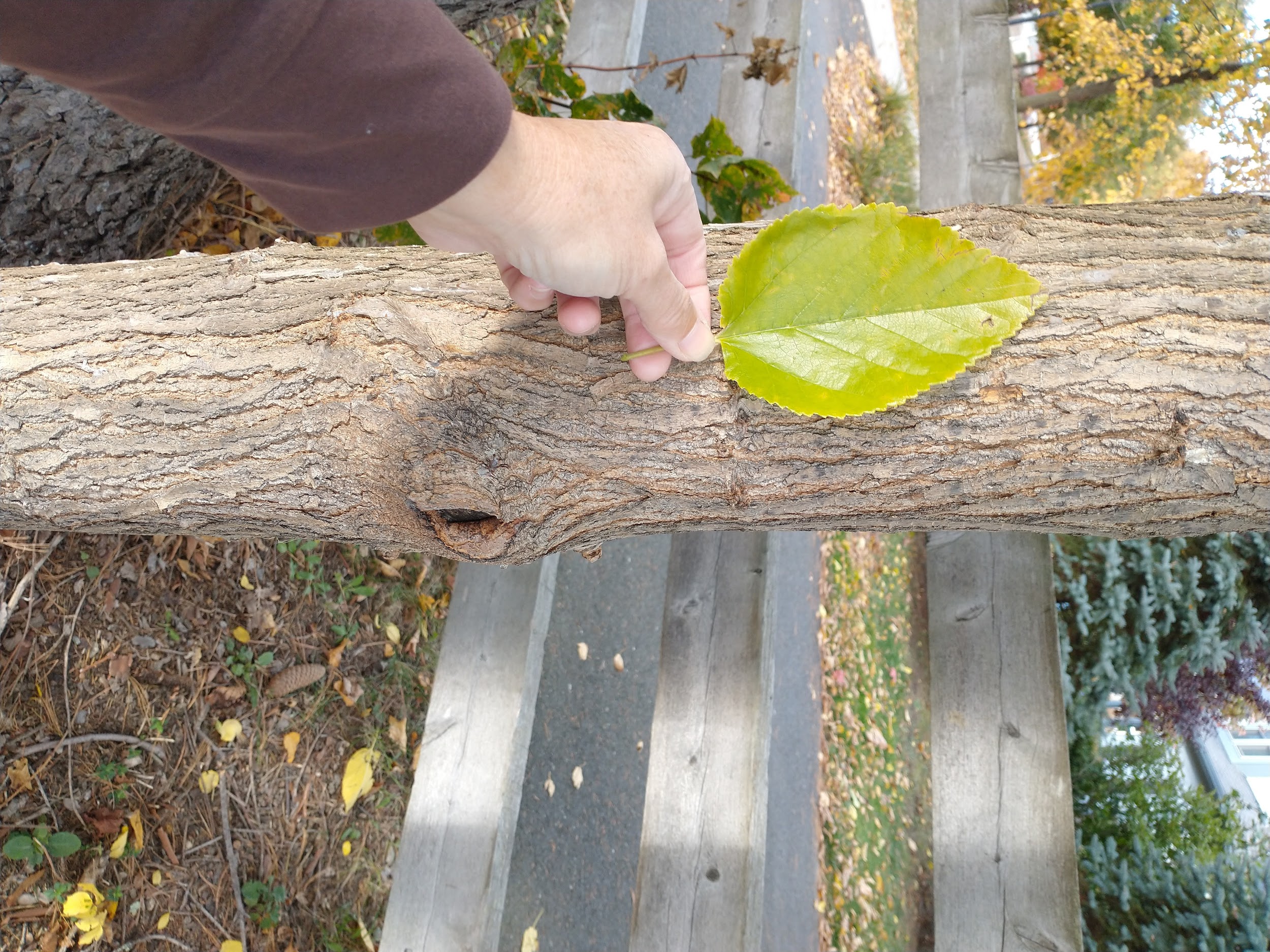 Leaf has rounded teeth
… Ack!!  I forgot to look at the branching!!
(I’ll have to send my dh out to check for me, since it’s on the path right next to where he works
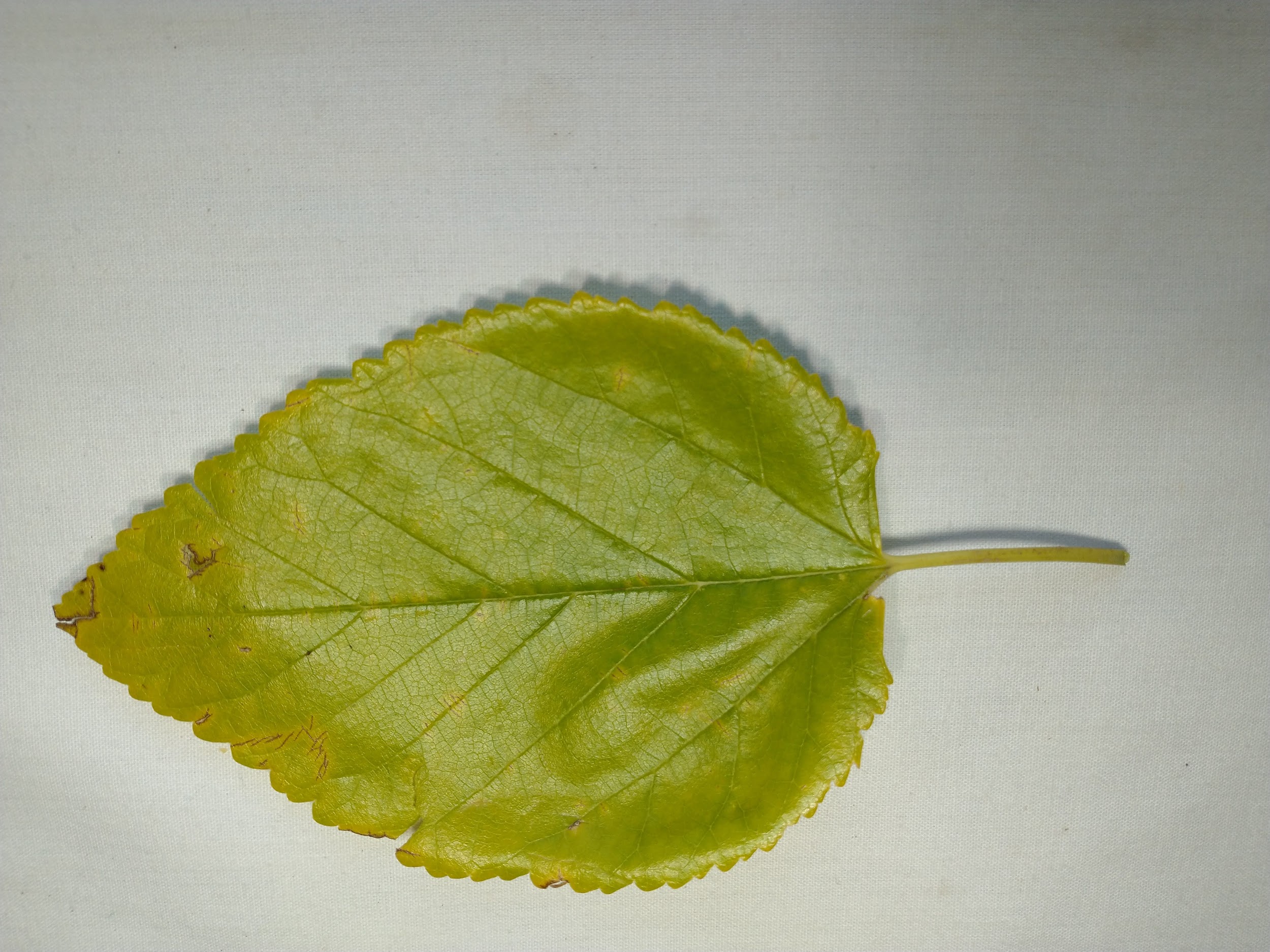 Will the bark help?
Phew!
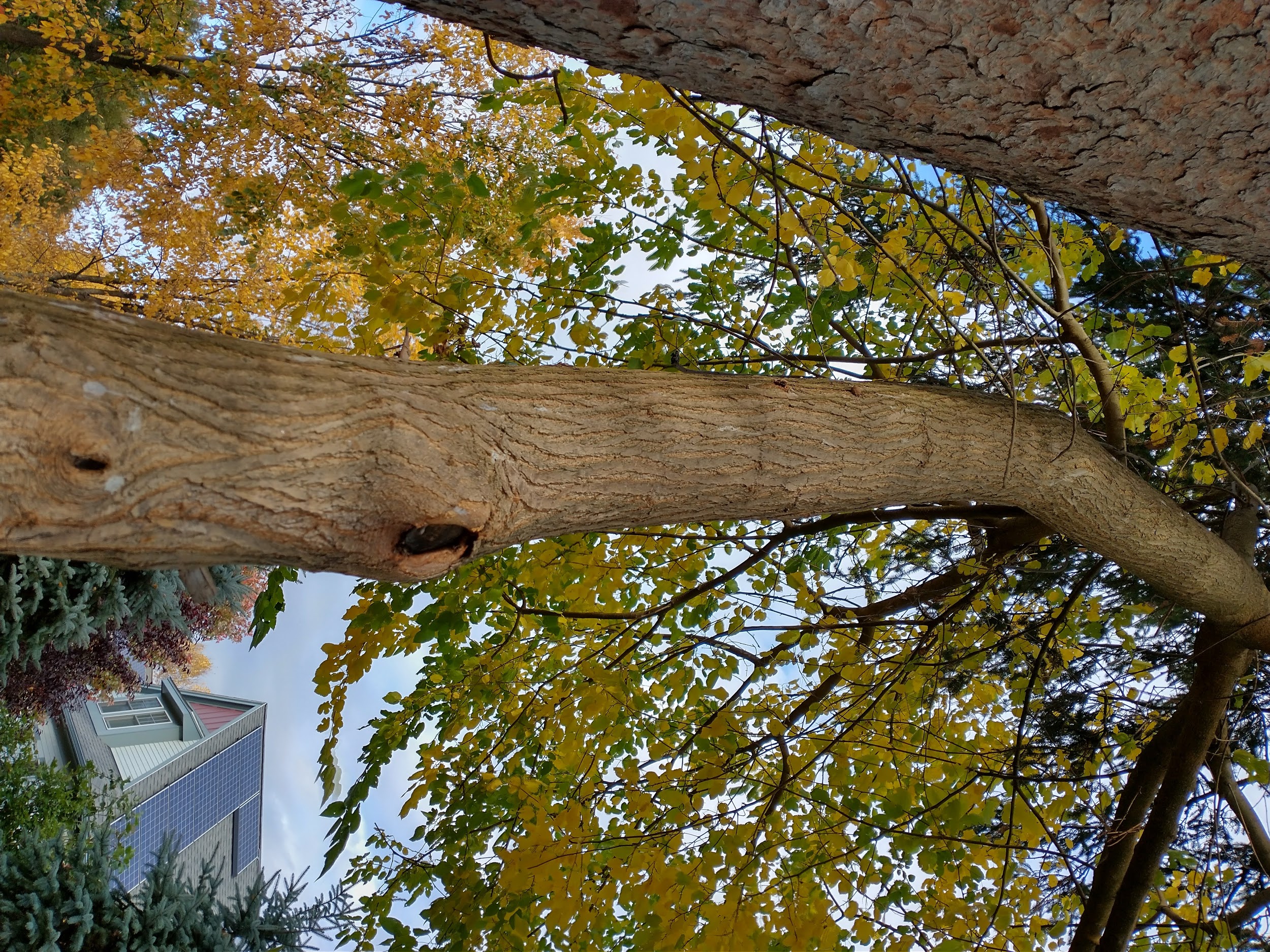 I took a pic of the tree, looking up the trunk, looks like the branching is alternate
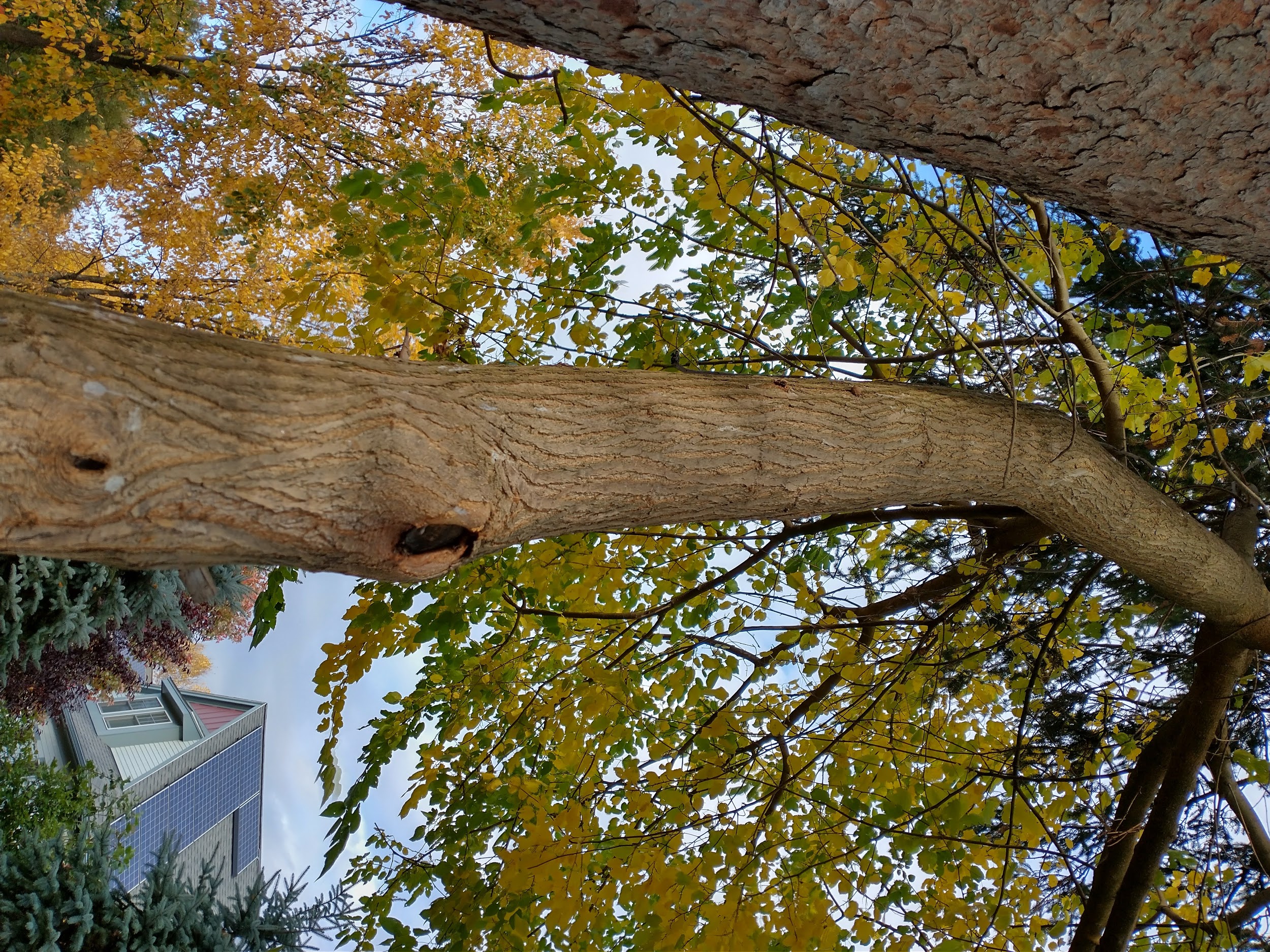